Stepwise Approach to Building Sustainable Models of Interprofessional Education and Collaborative Care in Ambulatory Community Settings
Gina Rowe, PhD, DNP, MPH, APRN,BC, PHCNS-BC, CNE 
Assistant Professor and Family Nurse Practitioner
 Coordinator, DNP/FNP Program at Shady Grove
University of Maryland School of Nursing

Heather Brennan Congdon, PharmD, BCPS, CDE, FNAP
Assistant Dean for Shady Grove, University of Maryland School of Pharmacy
Co-Director, University of Maryland, Baltimore Center for Interprofessional Education
Involved IPE Team at the Universities at Shady Grove
Barbara Nathanson, MSW, LCSW-C
Katherine J. Morris, MSW, LCSW-C
Joan Pittman, PhD, MSW, LCSW-C
Jana Goodwin, PhD, RN, ANCP
Rebecca Wiseman, PhD, RN
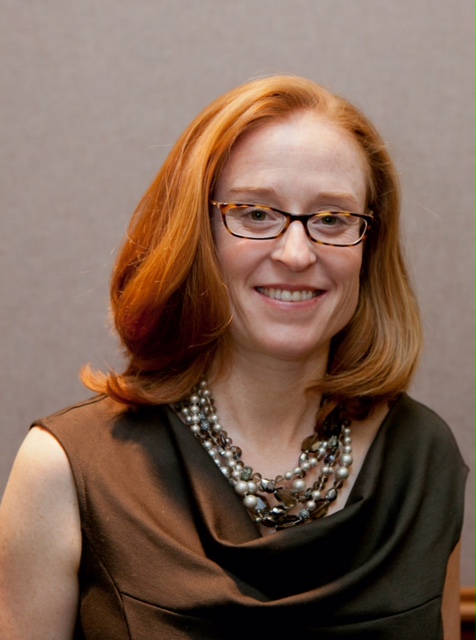 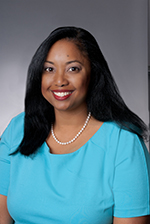 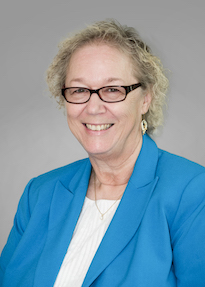 Objectives
Interprofessional Education (IPE)
 Definitions
Rationale/drivers

Stepwise Progression in Montgomery County
Mercy Health Clinic
Holy Cross Hospital Outpatient Clinics
National Center Training and Future Progression
IPE IS NOT…
Students from different health professions in the same classroom without reflective interaction.
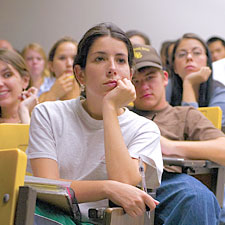 Pharmacy student
Nursing student
Medical student
Social Work student
IPE IS NOT…
A faculty member from one profession leading a classroom learning experience for students of another profession.
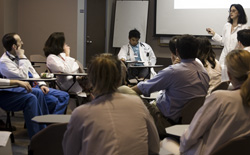 Pharmacy professor
Social Work students
IPE IS NOT…
A session in a patient care setting led by an individual from another profession without sharing of decision making or responsibility for patient care.
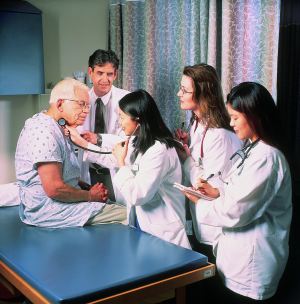 Nursing professor
Patient
Pharmacy students
IPE IS…
When two or more professions learn with, from, and about each other to improve collaboration and the quality of care.
Centre for the Advancement of 
Interprofessional Education, UK
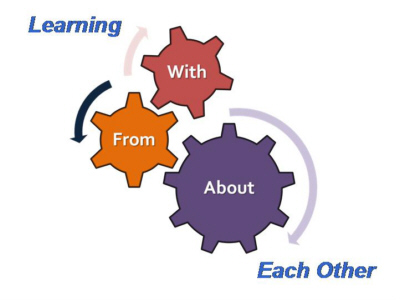 Picture credit: http://www.aippen.net
IPE IS…
Educators and learners from two or more health professions and their foundational disciplines who jointly create and foster a collaborative learning environment.
2005-2006 AACP COF Interprofessional Education Task Force
What Drives Interest in IPE?
Health professionals expected to work in teams 
But students rarely taught how to do so in school
Potential to influence healthcare quality, costs, and outcomes
Reeves, S., et al. (2016). BEME systematic review of the effects of interprofessional education
Bradley, E.H. and Taylor, L.A. (2013). The American health care paradox: Why spending more Is getting us less. New York, NY:  Public Affairs.
Organizational Interest in IPE
Healthcare Environment
Nursing
Institute of Medicine reports
To Err is Human, 1999

Institute of Healthcare Improvement
Triple Aim Initiative, 2007

National Legislation
Affordable Care Act, 2010
 Medicare Access and CHIP Reauthorization Act (MACRA), 2015

Accreditation Standards

Competencies
IPEC Core Competencies 
NACE Competencies
American Association of Colleges of Nursing
Essentials of Baccalaureate (2008), Masters (2011) and Doctoral (2006) Education

Quality and Safety Education for Nurses
Entry-level and Graduate Competencies, 2007, 2012

Professional Competencies, e.g., National Organization of Nurse Practitioner Faculty 
NP Core Competencies, 2012, 2017

Institute of Medicine 
The Future of Nursing: Leading Change, Advancing Health, 2010
Nursing and  Interprofessional Education Collaborative (IPEC) Essentials and Competencies
Nursing Competencies
IPEC Competencies
AACN Essentials 
Quality improvement and safety
Inter-professional communication/collaboration 

QSEN 
Teamwork and collaboration
Safety

 NONPF Competencies
Collaboration and coordination
Ethics
Values and Ethics
Roles/Responsibilities
Interprofessional Communication
Teams and Teamwork
“Buckets” of IPE: Where Does IPE in Practice Fit?
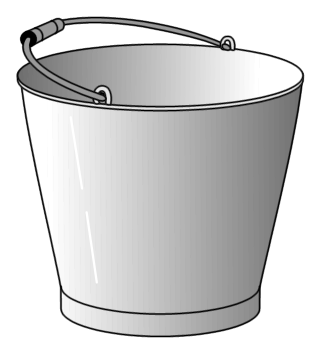 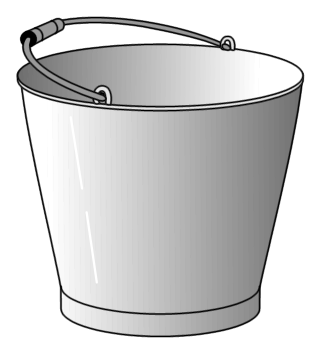 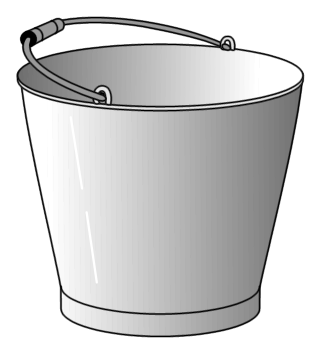 EXPOSURE
IMMERSION
COMPETENCE
Stepwise Approach to Sustainable Model of IPE and IPC (Competence)
Start small - pilot
Go slow
Build upon successes
Learn from pitfalls
Assess!
PDSA
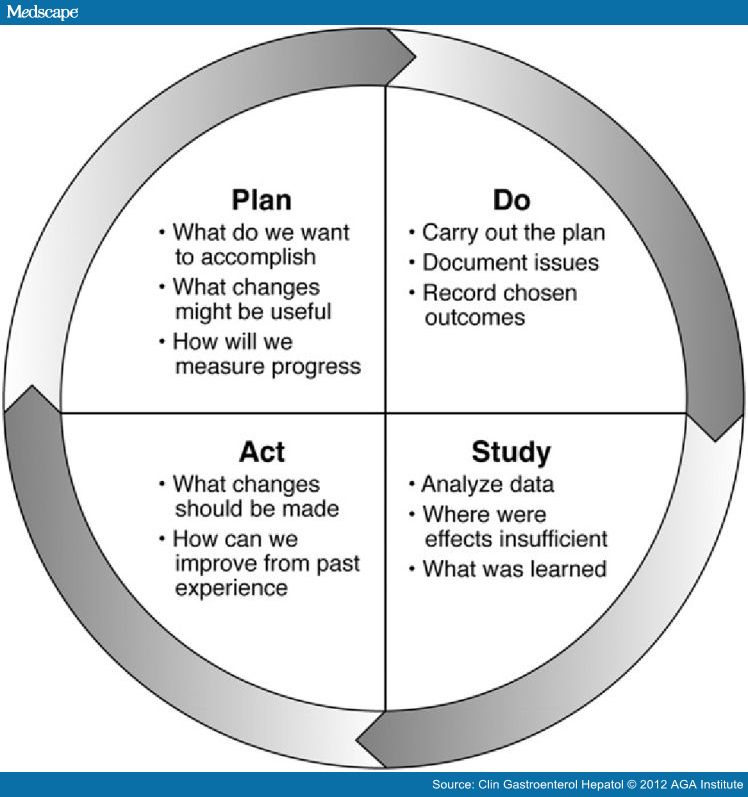 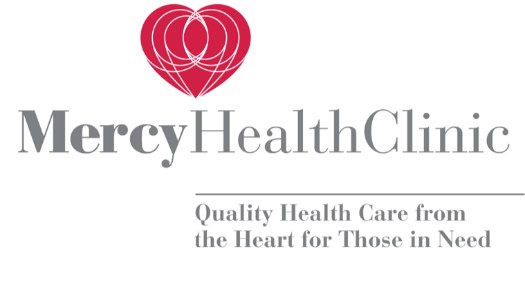 Mercy Health Clinic
One of 12 safety-net clinics in the Montgomery Care program of the Primary Care Coalition of Montgomery County
Serves low income, uninsured patients
Provides a variety of services 
Primary preventative care
Diagnosis and treatment of general acute and chronic medical problems
Management of chronic medication conditions
Referrals for consultation
Goals of IPE Clinic at MHC
To enhance and expand care for medically complex, uninsured, ethnically diverse patients through coordinated interprofessional care.
To educate and train healthcare professional students from pharmacy, nursing, and social work programs at the University of Maryland, Baltimore (UMB) and the University of Maryland, Baltimore County (UMBC) to efficiently and effectively provide coordinated care through mastery of the Interprofessional Education Collaborative (IPEC) Core Competencies for Interprofessional Practice.
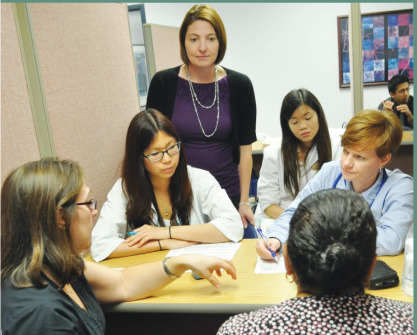 IPE Clinic Details
IPE Clinic began in Fall 2014
Pharmacy 
Nursing (RN to BSN; added DNP in fall '16)
Social Work (BSW and MSW)
Examples of interventions made by IPE Clinic
Medication and chronic condition education
Medication adjustment to reach therapeutic goals
Enhanced access to medication, food and clothes
Referrals to specialty clinics, screening, etc.
IPE Clinic Results:Relative Frequency of Interventions Made at MHC
TSS
Grymonpre, R., van Ineveld, C., Nelson, M., Jensen, F., De Jaeger, A., Sullivan, T., Weinberg, L., Swinamer, J., and Booth, A. (2010). See it – Do it – Learn it: Learning interprofessional collaboration in the clinical context. Journal of Research in Interprofessional Practice and Education, 1(2), 127-­144.
Expanding the Pilot
National Center for Interprofessional Practice and Education* grant

2016 “Accelerating Interprofessional Community-Based Education and Practice”

Goal:  Develop innovative, creative and sustainable community-based clinical initiatives to accelerate existing IPE

Eligible applicants: Health/professional schools, with a history of collaboration, working with a community partner and its clients
PI – Graduate nursing

Two additional safety-net community health center sites

Narrowed focus:  uncontrolled diabetes and depression/anxiety
Now track A1C and PHQ-9
*HRSA Cooperative Agreement Award No. UE5HP25067; Josiah Macy Jr. Foundation, Robert Wood Johnson 
Foundation, Gordon and Betty Moore Foundation, John A. Hartford Foundation, University of Minnesota
Holy Cross Hospital Outpatient Clinics
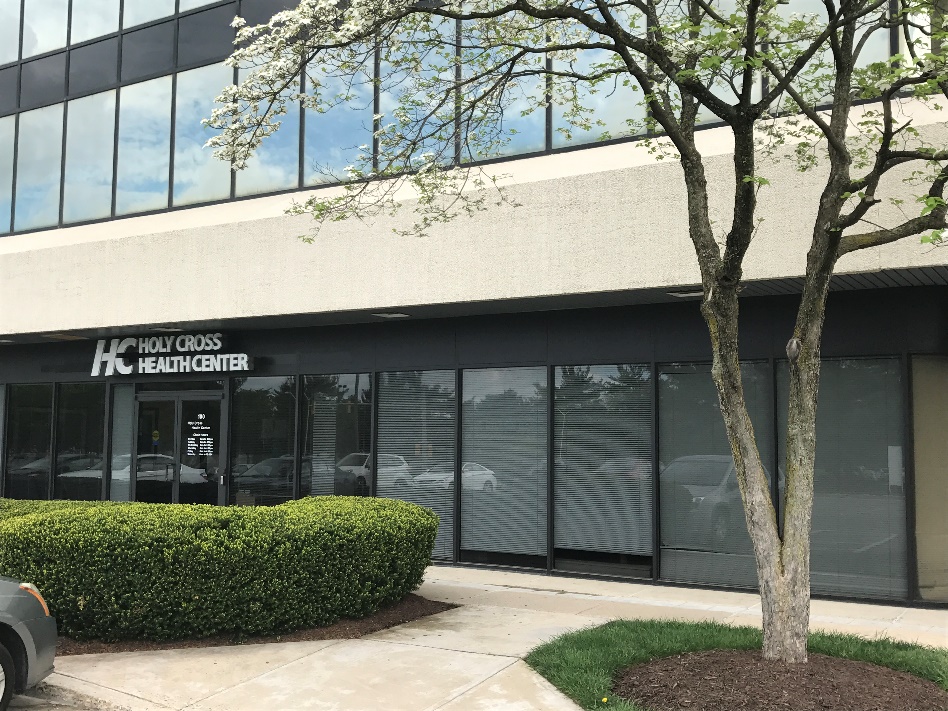 Gaithersburg, Montgomery County, MD

Target Population:  immigrant, Hispanic, uninsured or Medicaid, diagnosed with DMT2/depression
Evolution: from “interventions & referrals” to clinical outcomes

Cultural competence & care coordination
Lessons Learned To Date
Successes
Challenges
Patient recruitment
Graduate student involvement
5-6 each - nursing, pharmacy and social work students
Student outcomes 
Patient outcomes (qualitative)
Clinic staff turn-over
Undergraduate student involvement
2 social work, 1 RN-BSN 
Standardization of student recruitment
Time
Looking to the Future
Expansion to 3rd health center in Fall, 2017.
Larger external grants to support IPE and IPC.
Expand to additional safety-net community health clinics in Montgomery County.
Train clinical preceptors to replicate IPE Clinics.
National Center for IPE: Interprofessional Learning IN Practice for Preceptors and Site Development
Select References
American Association of Colleges of Nursing. (2011). The essentials of baccalaureate education for professional 	nursing practice. From: http://www.aacn.nche.edu/education-resources/BaccEssentials08.pdf 
American Association of Colleges of Nursing. (2006). The essentials of doctoral education for advanced nursing 	practice. From:  http://www.aacn.nche.edu/publications/position/DNPEssentials.pdf 
American Association of Colleges of Nursing. (2011). The essentials of masters education in nursing. From: 	http://www.aacn.nche.edu/education-resources/MastersEssentials11.pdf
Bradley, E.H. and Taylor, L.A. (2013). The American health care paradox: Why spending more Is getting us less. New 	York, NY:  Public Affairs. 
Commonwealth Fund. (2015). U.S. healthcare from a global perspective. (2015). From:  	http://www.commonwealthfund.org/publications/issue-briefs/2015/oct/us-health-care-from-a-global-	perspective
Institute for Healthcare Improvement. (2017). The IHI Triple Aim Initiative. From:  	http://www.ihi.org/engage/initiatives/TripleAim/Pages/default.aspx 
Institute of Medicine. (2010). The Future of Nursing: Leading Change, Advancing Health. From: 	http://nationalacademies.org/hmd/reports/2010/the-future-of-nursing-leading-change-advancing-health.aspx
Interprofessional Education Collaborative. (2016). Core competencies for interprofessional collaborative practice:  	2016 Update.  From:  http://www.aacn.nche.edu/education-resources/IPEC-2016-Updated-Core-Competencies-	Report.pdf 
National Organization of Nurse Practitioner Faculties. (2012). Nurse practitioner core competencies. From: 	http://www.nonpf.org/?page=14
QSEN Institute. (2007, 2012). QSEN competencies. From:  http://qsen.org/
Reeves, S., et al. (2016). A BEME systematic review of the effects of interprofessional education:  BEME guide no. 	39. Medical Teacher, 38(7), 656-668.
Questions?Heather Congdon –hcongdon@rx.umaryland.eduGina Rowe – rowe@son.umaryland.edu